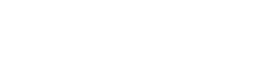 Thinking about apprenticeships
Go to the UCAS apprenticeships webpages (www.ucas.com/apprenticeships)
Can you find the answers to these questions?
“What industries could I do an apprenticeship in?”

“Could I do a degree and an apprenticeship together?”
“What is an apprenticeship?”

“Do I have to pay for an apprenticeship?”
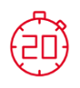 Thinking about apprenticeships
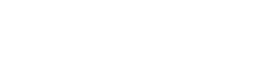 Let’s discuss the benefits of doing an apprenticeship!
Thinking about apprenticeships
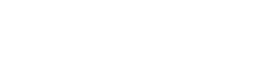 1. Go to UCAS industry guides – www.ucas.com/explore/industry-guides
2. Favourite industries you like by clicking the heart icons
3. In groups, explain the type of work that would interest you and why
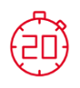 Thinking about apprenticeships
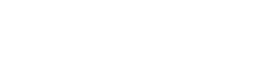 1. Go to UCAS Career Finder – careerfinder.ucas.com
2. Click a specialism you like from the homepage
3. Choose 2 apprenticeship opportunities and read the job roles
4. List the skills you would develop by doing that apprenticeship
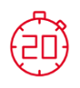